Государственное бюджетное дошкольное образовательное учреждение
детский сад  № 8 
Пушкинского района Санкт-Петербурга
Чтобы было равновесие,Надо с вами, нам, друзьяНе выбрасывать отходыИ не загрязнять моря.
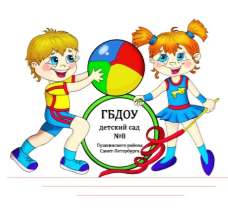 Отчет об участии 
в международной программе
«Эко-Школы/Зеленый флаг»
 в 2023 - 2024 учебном году
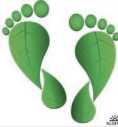 Создание экологического совета в ДОУ
1
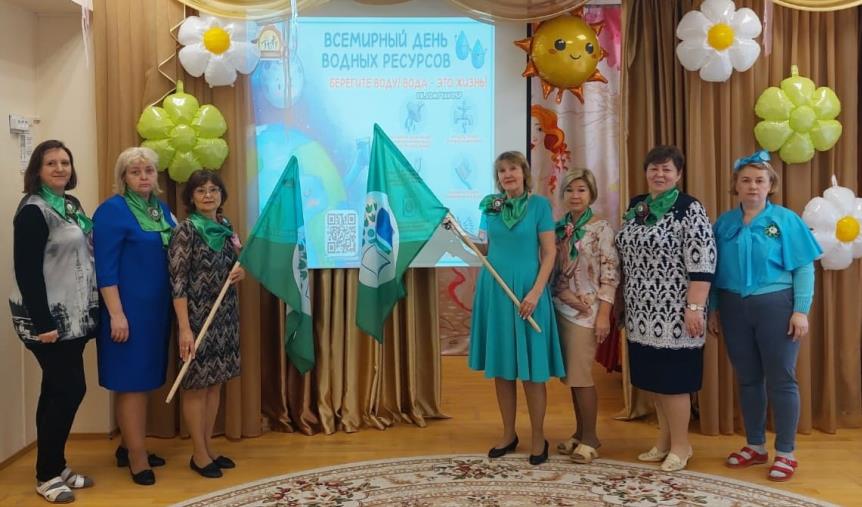 Члены Экологического Совета – постоянно действующая команда, сплотившаяся пятнадцать лет назад, по принципу: креативные, любознательные, увлеченные, с активной жизненной позицией. 
Важным критерием являлось увлеченность  педагогов экологией, огромный творческий потенциал,  понимание современных экологических проблем и  важности экологического образования детей дошкольного возраста, формирование у них основ экологической культуры и ответственного отношения к природе.
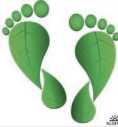 Проведение исследования экологической ситуации в ДОУ
2
Проведено социологическое исследование                                    отношения  родителей и сотрудников ДОУ к проблеме водосбережения и возможного участия в мероприятиях по  ее реализации.
Экологическим советом с привлечением родителей разработана анкета 
«Что Вы знаете о водосбережении?»

Выстроена перспектива, намечены задачи  и определен  перечень мероприятий по их реализации.
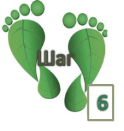 Экологическое исследование
«Вода – условие жизни растений»
2
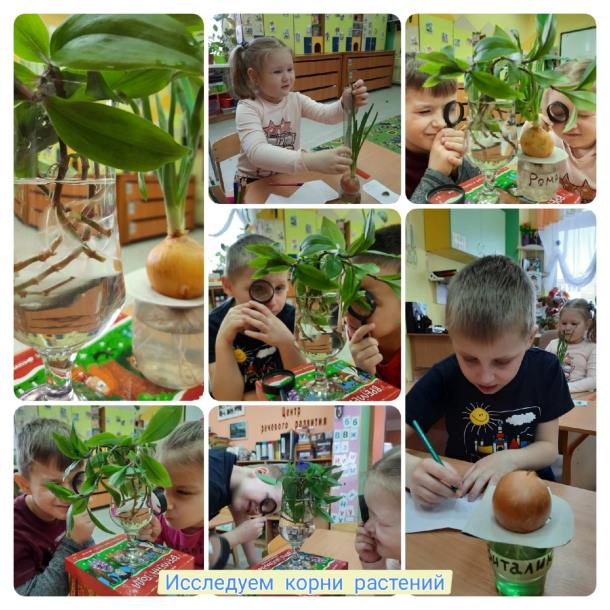 Исследование: где растение быстрее даст корни – в воде или в воздухе?
Провели наблюдение за:
черенками традесканции,
луковицами 
Черенки традесканции и луковицы быстро дали корни в воде. Корни обеспечивают питание растениям.
У луковицы лежащей на окне корни не выросли, но ростки появились благодаря влаге внутри луковицы.
Результаты наблюдений фиксировали в Дневниках  наблюдений за ростом растений.
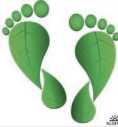 Разработка плана действий
3
Тема «Водные ресурсы»
АКЦИЯ
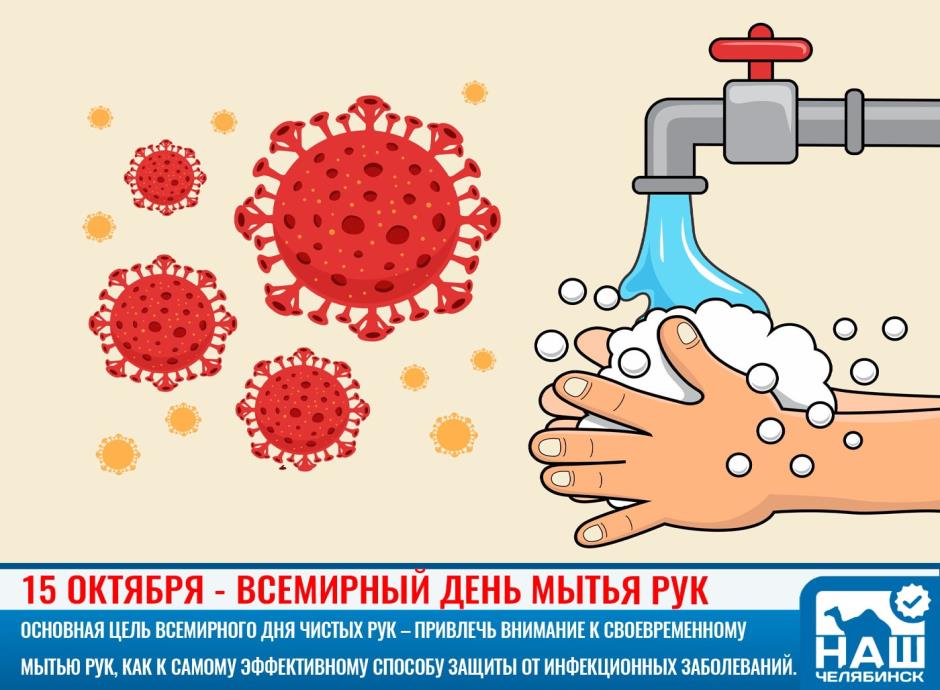 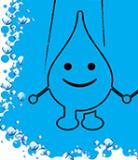 Включение экологической тематики 
в образовательный процесс
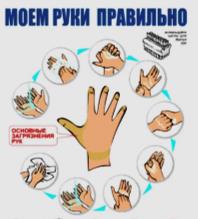 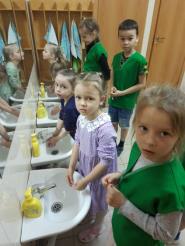 Экологический рейд к малышам 
«Девочки и мальчики, мойте руки-пальчики!»
Руки мой после игры
И после туалета,
С улицы пришел – опять
Не забудь про ЭТО!
И еще закон такой:
Руки мой перед едой!
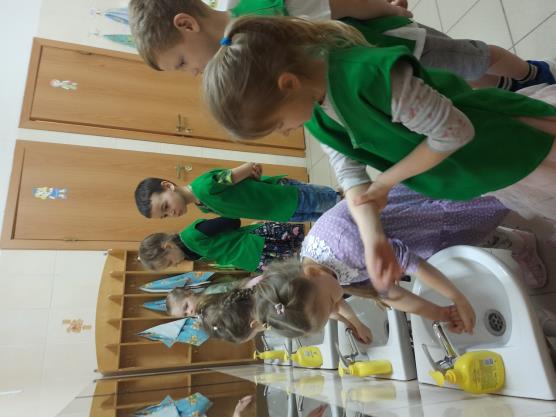 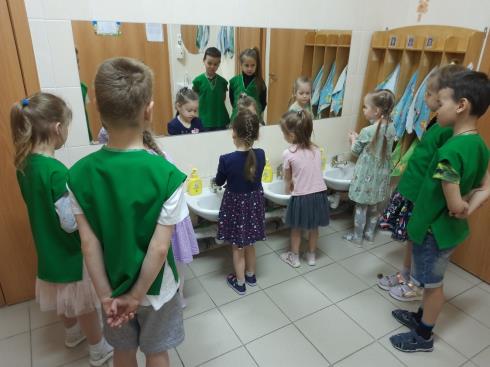 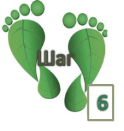 Включение экологической тематики 
в образовательный процесс
5
АКЦИЯ «Берегите воду!»
Вручение буклетов «Берегите воду!» родителям и сотрудникам детского сада
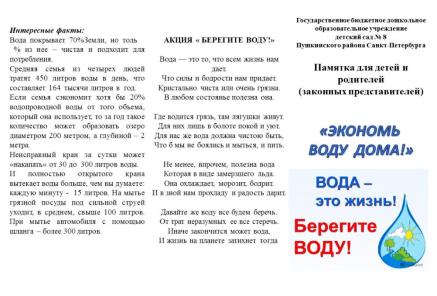 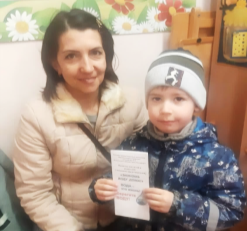 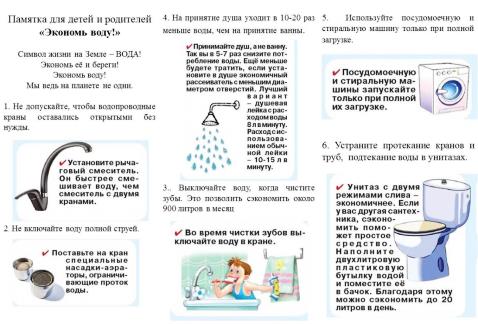 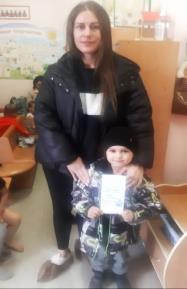 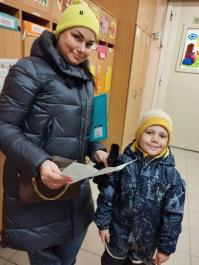 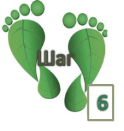 Включение экологической тематики 
в образовательный процесс
5
КВЕСТ ИГРА «Волшебница ВОДА»
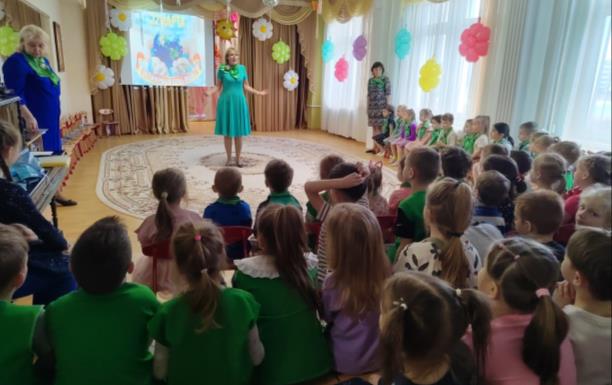 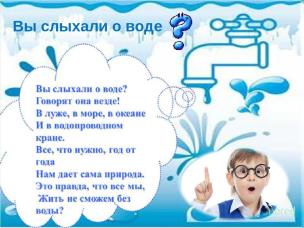 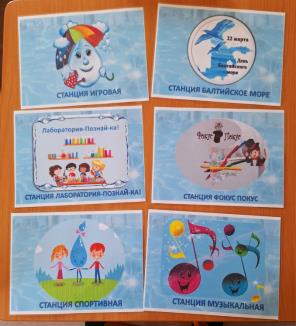 Все, кому не сидится на месте,
Кто привык этот мир познавать,
По экологическим станциям
Отправимся путешествовать
О ВОДЕ, чтоб скорее все нам узнать!
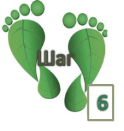 Включение экологической тематики 
в образовательный процесс
5
КВЕСТ ИГРА «Волшебница ВОДА»
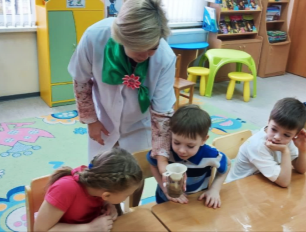 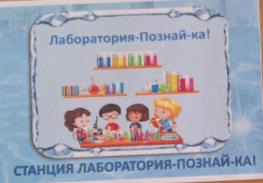 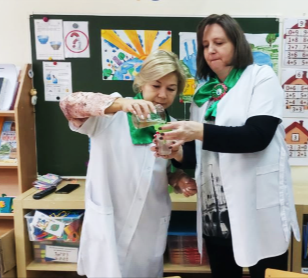 Станция 
«Лаборатория «Познай-ка»

Лаборанты провели беседу «Как вода приходит в наш дом»;
Посмотрели обучающий мультфильм
«История очистки воды»;
Провели опыты по очищению волы с помощью ватных дисков.
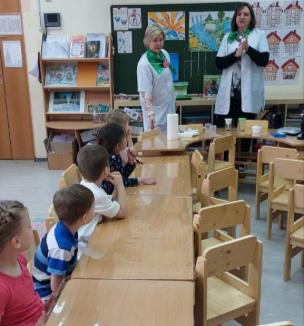 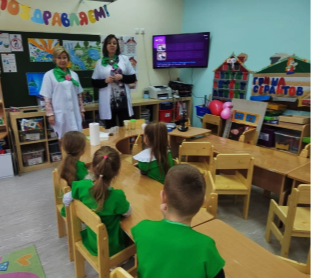 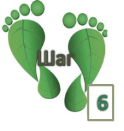 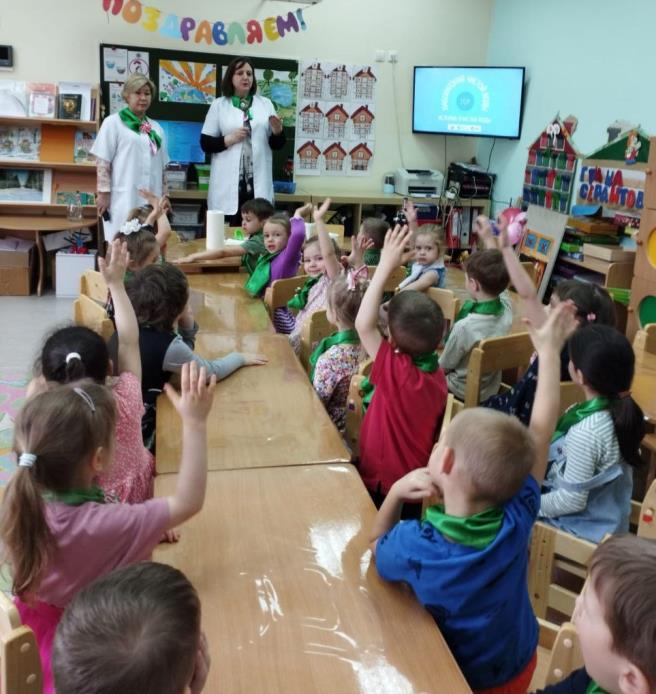 5
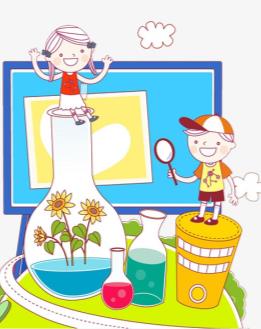 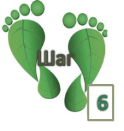 Включение экологической тематики 
в образовательный процесс
5
КВЕСТ ИГРА «Волшебница ВОДА»
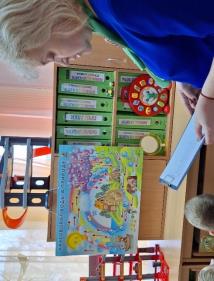 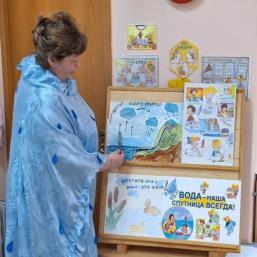 СТАНЦИЯ  ИГРОВАЯ
Путешествие
Капитошки
Цель: систематизировать знания детей о воде 
и её значении в жизни всего живого планеты Земля.
Игра
 «Явления природы» 
(разрезные картинки)
Игра
 «Кому нужна вода?»
Подвижная игра «Делай как Я»
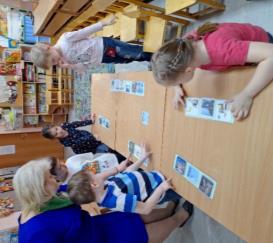 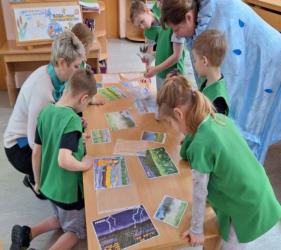 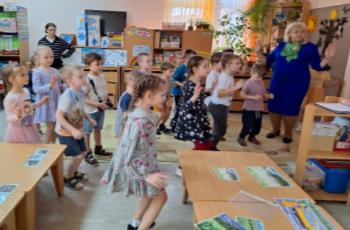 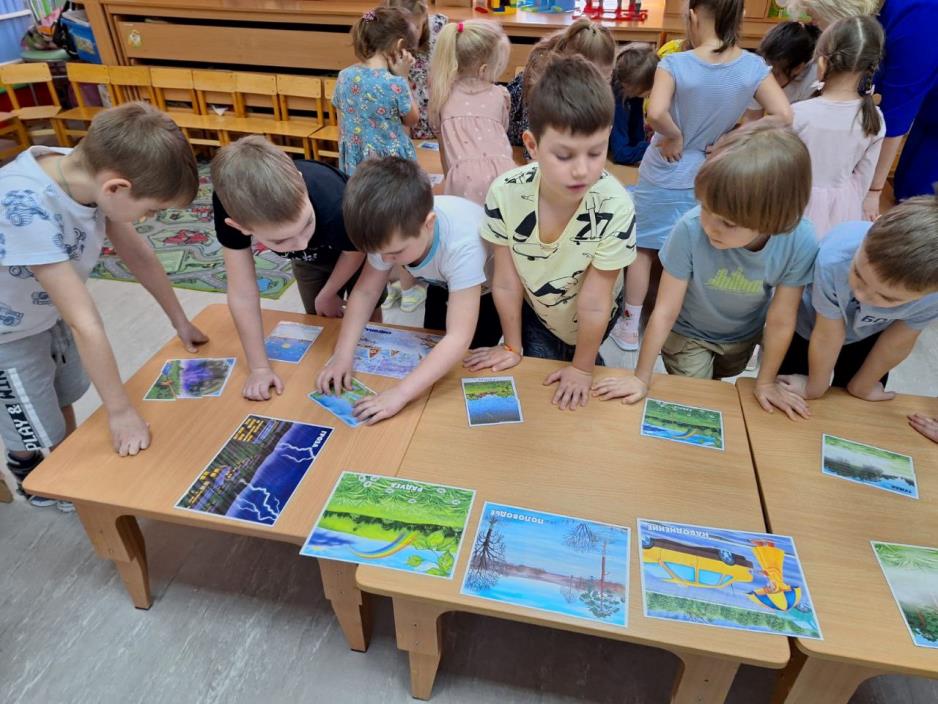 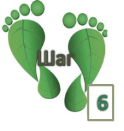 Включение экологической тематики 
в образовательный процесс
5
КВЕСТ ИГРА «Волшебница ВОДА»
На станции «Фокусы-покусы» ребята сами смогли превратиться в маленьких фокусников.
…Сделав пробоину в корабле (проткнув карандашом файл) наблюдали как с помощью магнита можно достать металлические предметы, не намочив рук.
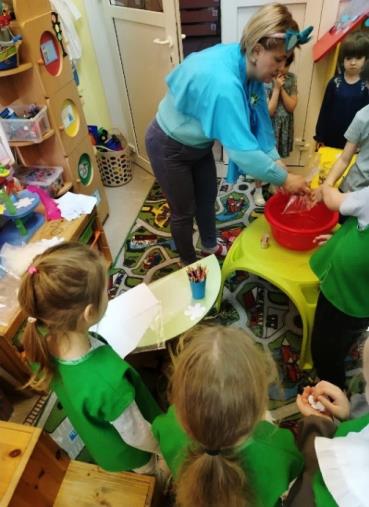 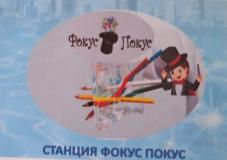 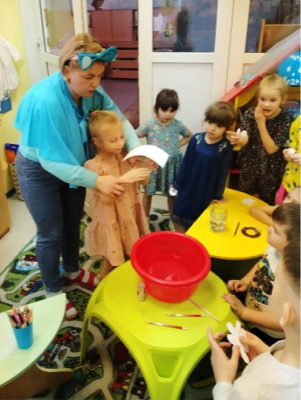 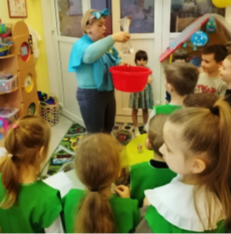 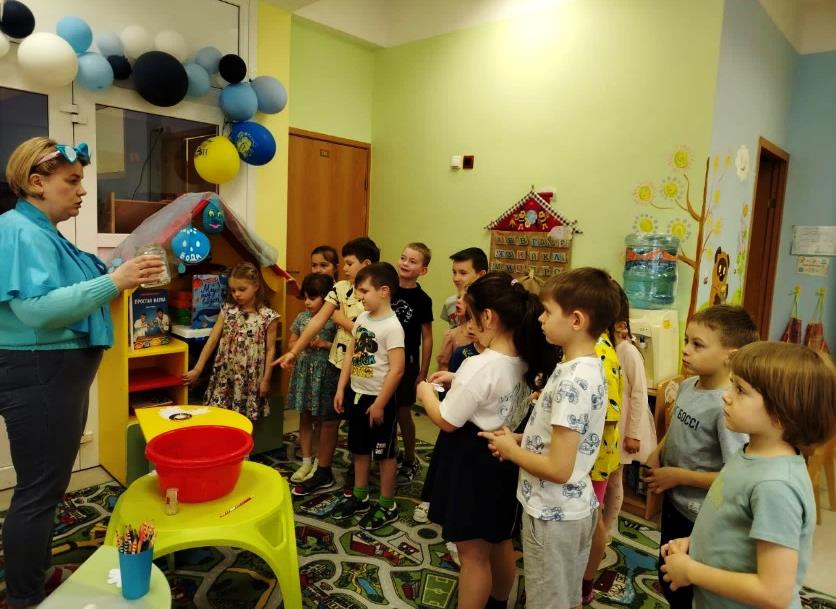 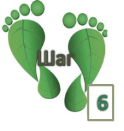 Включение экологической тематики 
в образовательный процесс
5
КВЕСТ ИГРА «Волшебница ВОДА»
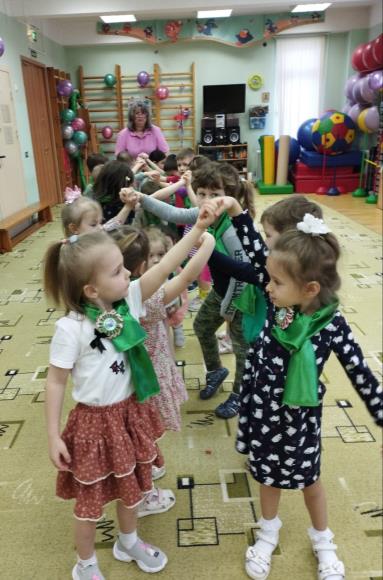 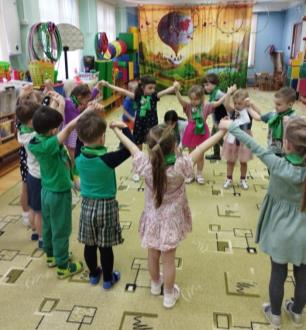 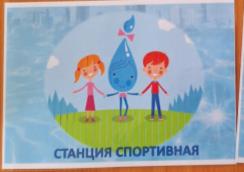 На Спортивной станции дети поиграли в подвижные игры «Ручеек», 
«Удочка»,
«Солнышко и дождик»
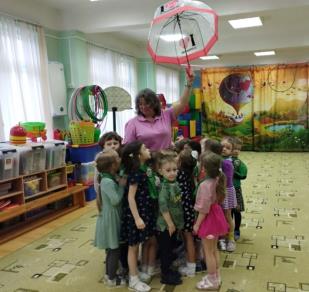 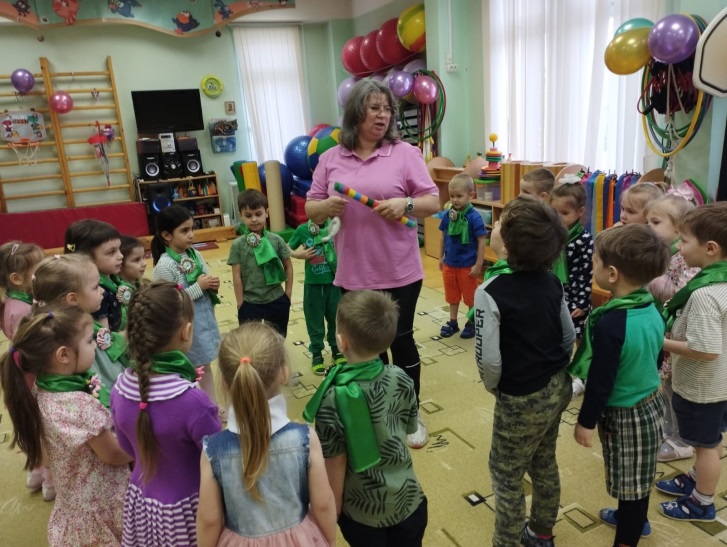 Включение экологической тематики 
в образовательный процесс
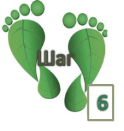 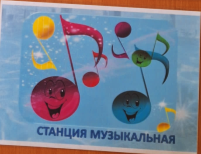 5
КВЕСТ ИГРА «Волшебница ВОДА»
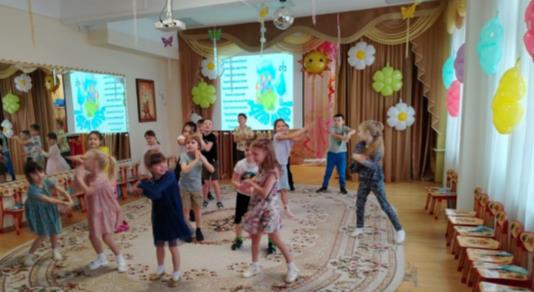 Под музыку, напоминающую звуки дождя, дети-капельки полетели на землю, там они прыгали, бегали, играли. Скучно им стало поодиночке прыгать. Собрались они вместе и потекли маленькими веселыми ручейками
Встретились ручейки и стали большой речкой (соединяются в одну цепочку). Плывут дети-капельки в большой реке, путешествуют.
Текла-текла речка и попала в большой-пребольшой океан (перестраиваются в хоровод и двигаются по кругу).
Плавали-плавали капельки в океане, а потом вспомнили, что мама Тучка наказывала домой вернуться. А тут как раз и Солнышко пригрело (танцуют)
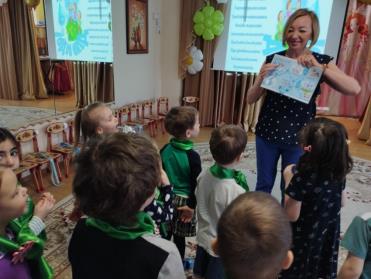 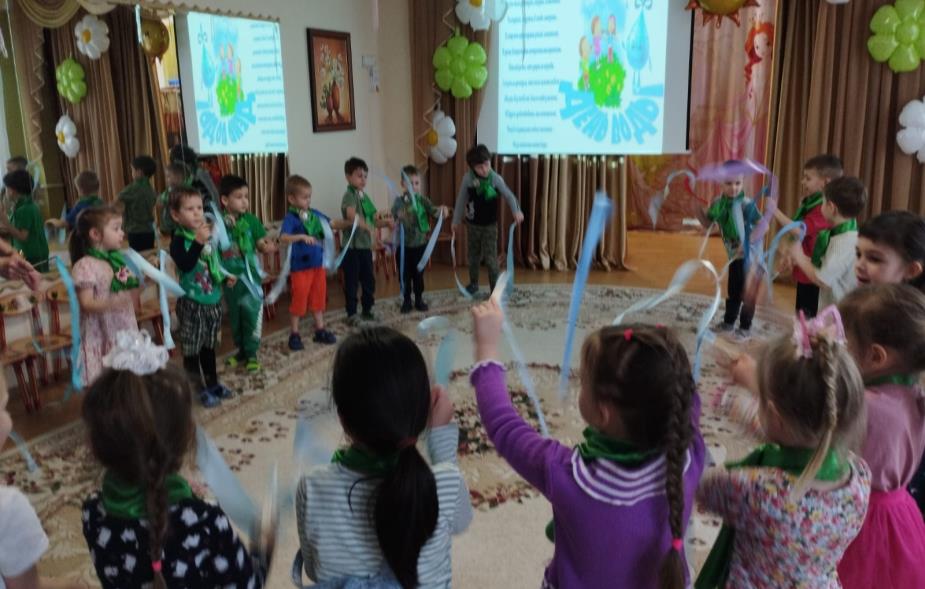 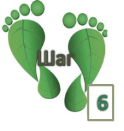 Включение экологической тематики 
в образовательный процесс
5
«Удивительная Балтика» к Дню Балтийского моря
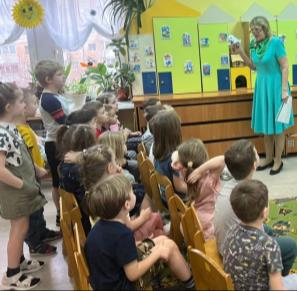 Встречал детей БЕЛЕК – маленький детеныш, исчезающей балтийской серой нерпы, занесенной в Красную книгу Ленинградской области. Дети познакомились с удивительными фактами, особенностями и проблемами Балтийского моря.
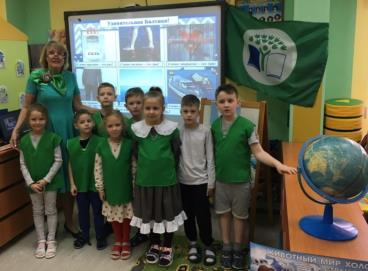 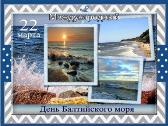 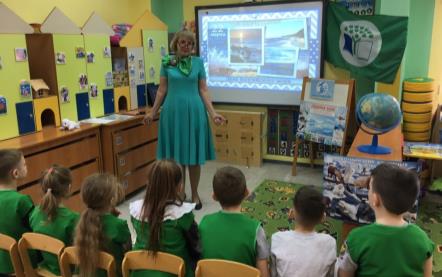 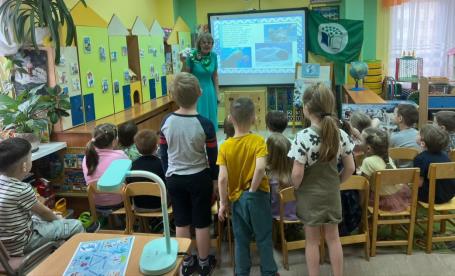 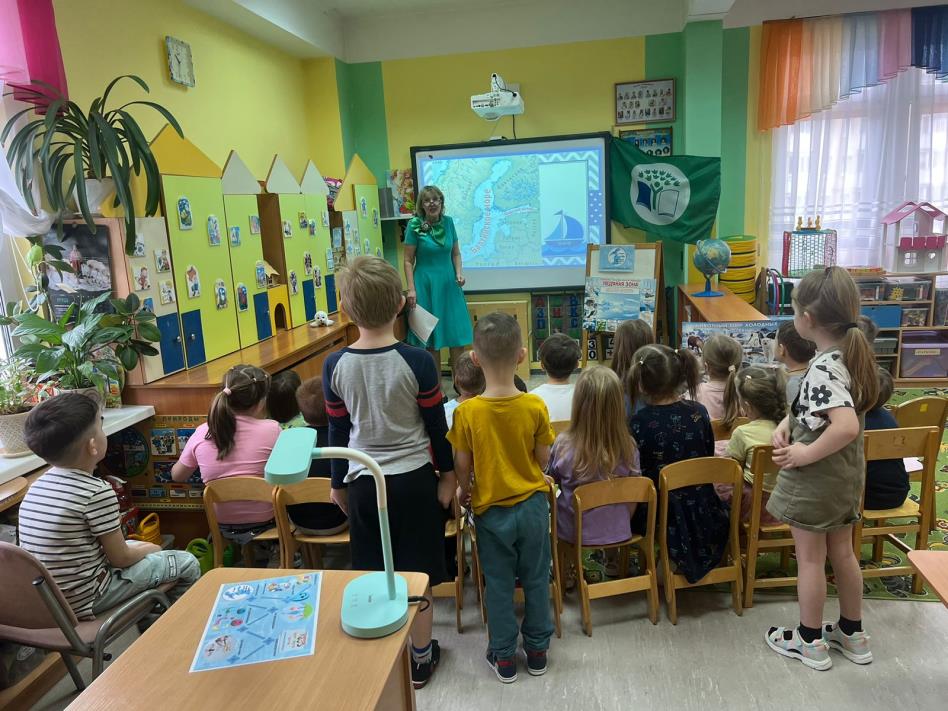 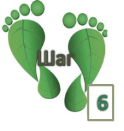 Включение экологической тематики 
в образовательный процесс
5
КОНКУРС ЭКОКОСТЮМОВ из бросового материала «Морские обитатели»
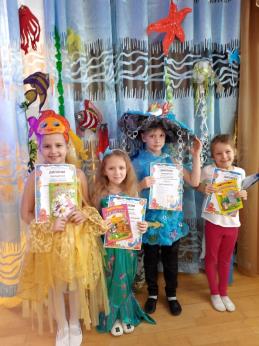 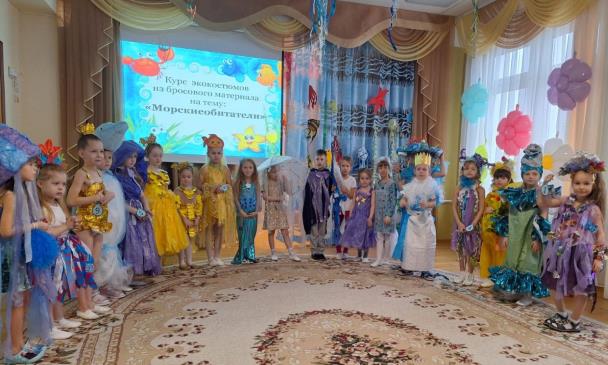 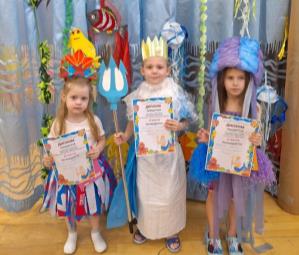 Приглашаем морских обитателей,
Экологической моды законодателей!
Из бросового материала одежду шьём –
Мы так природу бережём!
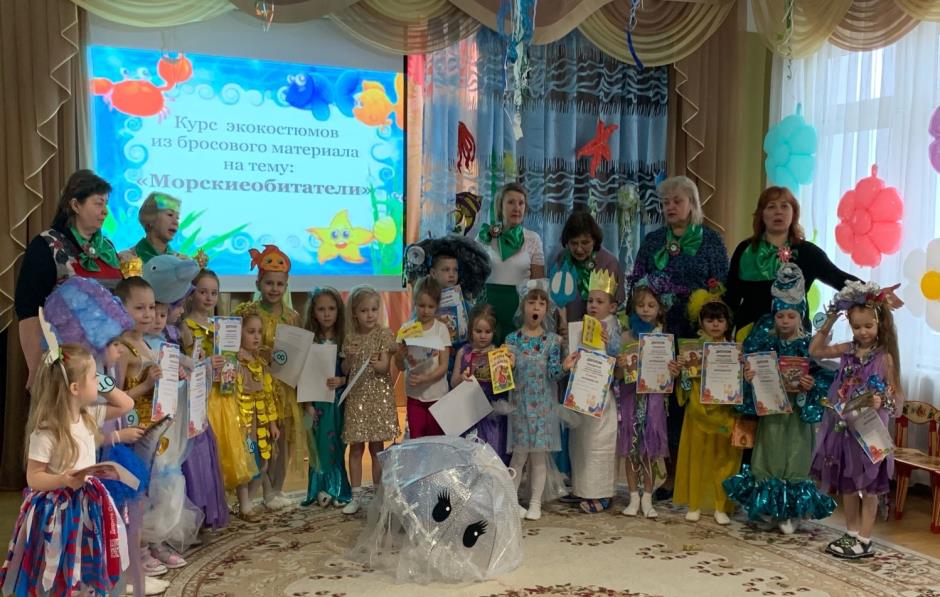 Старанья наши оцените,
Аплодисментами нас наградите!
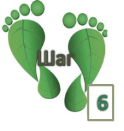 Включение экологической тематики 
в образовательный процесс
5
Экологическая сказка «Берегите водоемы»  Татьяны Кирюшатовой
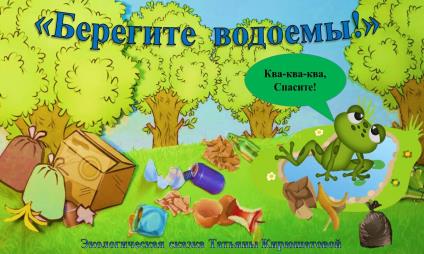 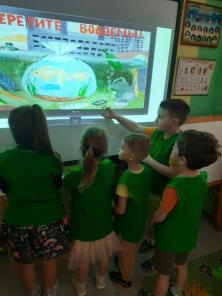 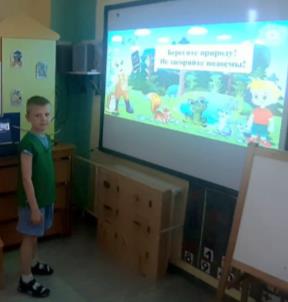 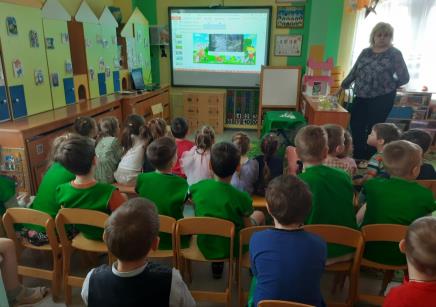 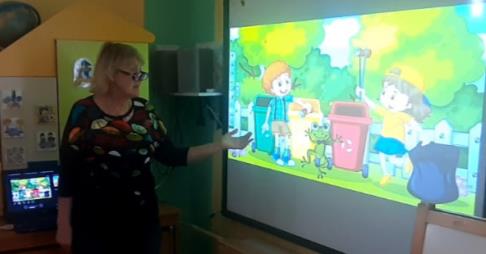 Экологическая сказка «Берегите водоемы»
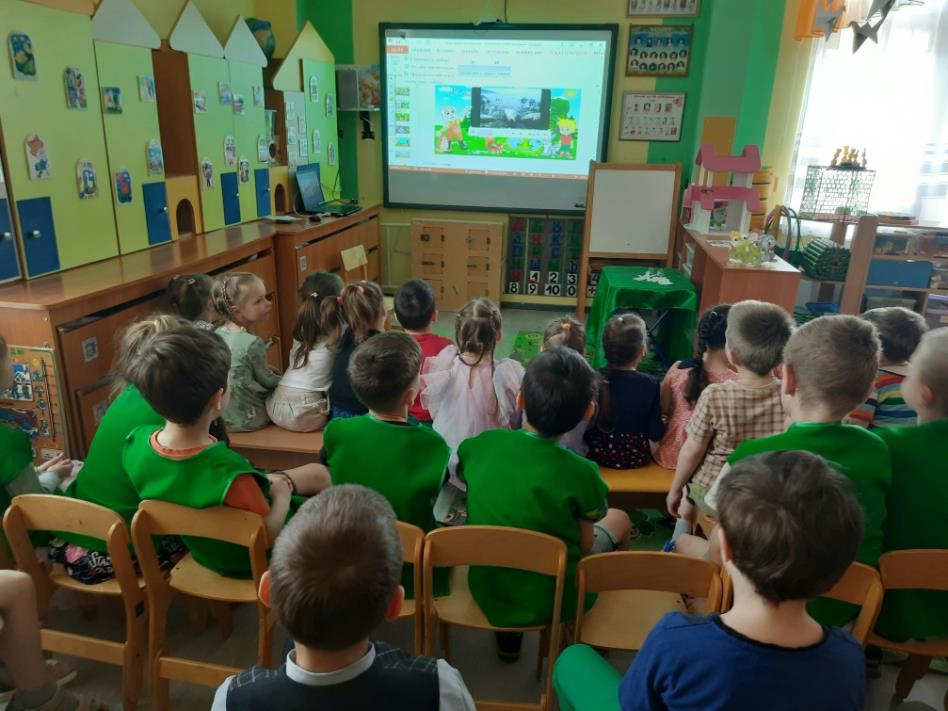 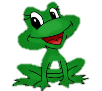 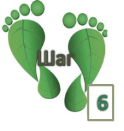 Включение экологической тематики 
в образовательный процесс
5
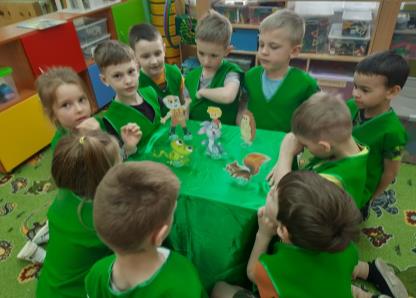 Настольный театр 
«Берегите водоемы». 
Обыгрывание детьми сюжета сказки, отработка диалогов между
 героями сказки.
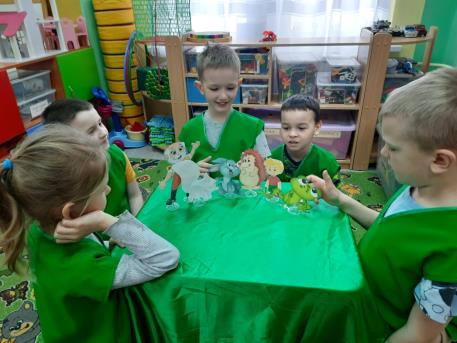 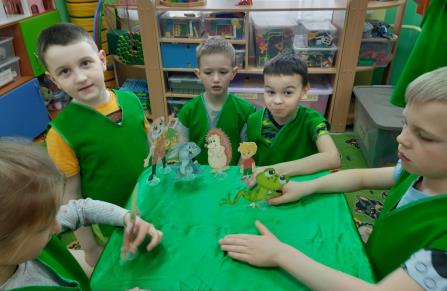 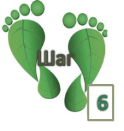 Творческие работы «Берегите водоемы»
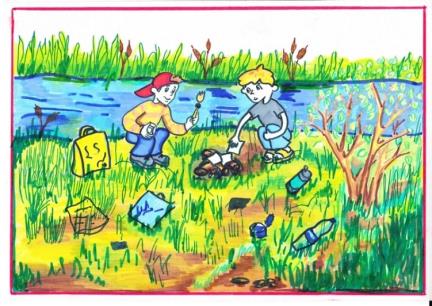 5
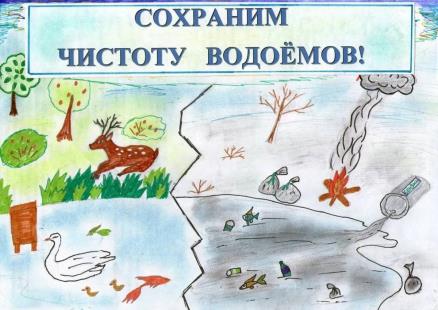 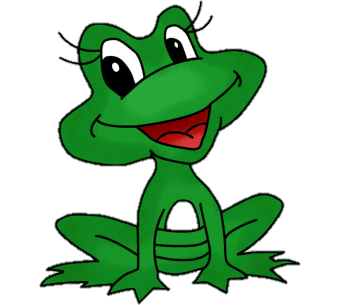 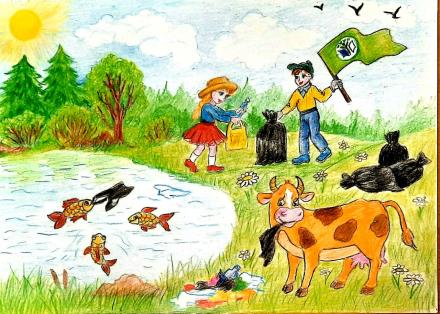 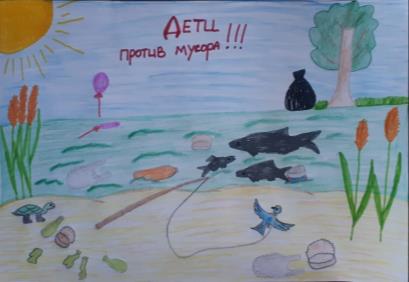 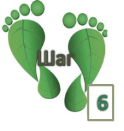 Выставка детского творчества
5
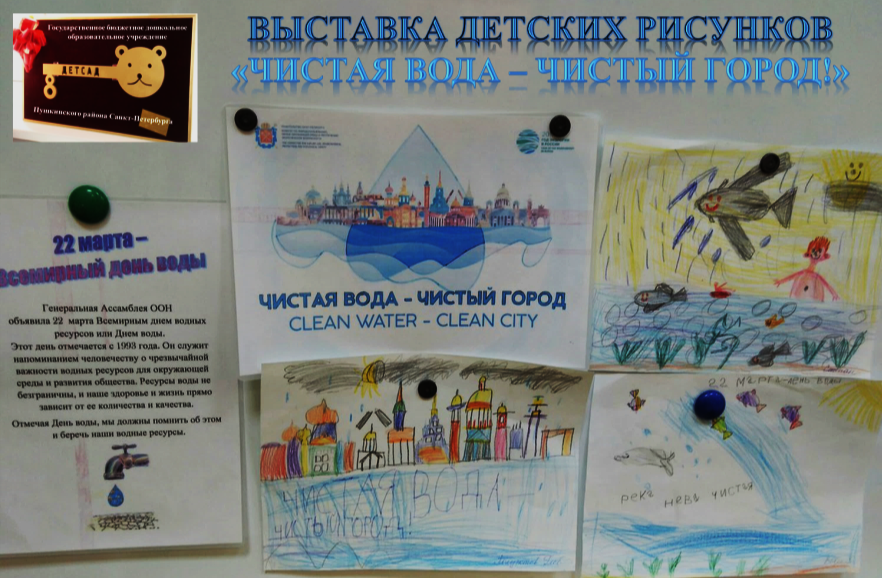 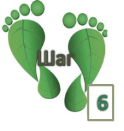 Выставка детского творчества
7
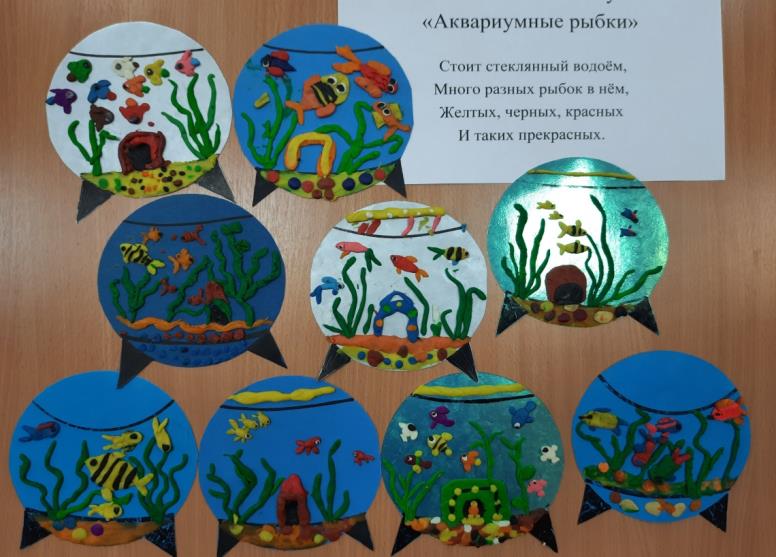 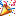 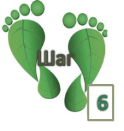 Экологический фестиваль «ЭКОМАСКАРАД»
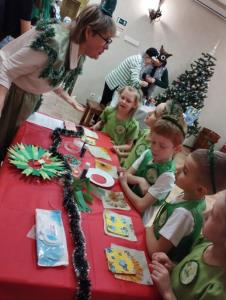 5
Наши педагоги и команда воспитанников приняла участие в Экомаскараде –экологической маршрутной командной игре по станциям, на которую дети и взрослые приходят в эконовогодних костюмах. 
Традиционно экомаскарад начинается со спектакля и в этом году его название «Чудеса под Новый год». 
Участвовало 16 команд дошкольников.
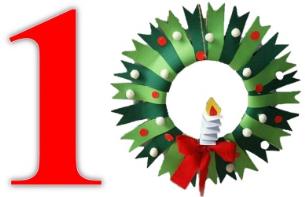 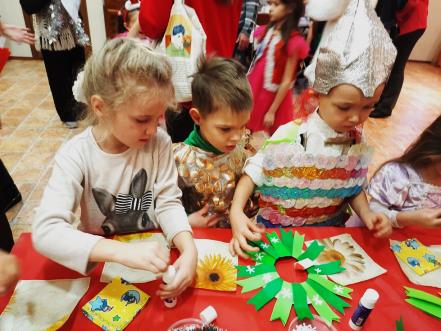 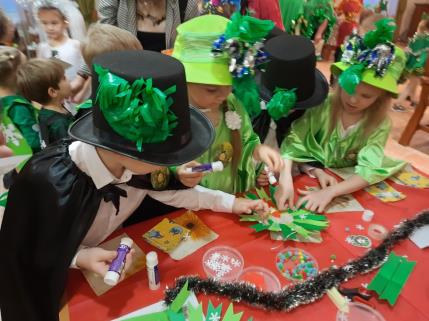 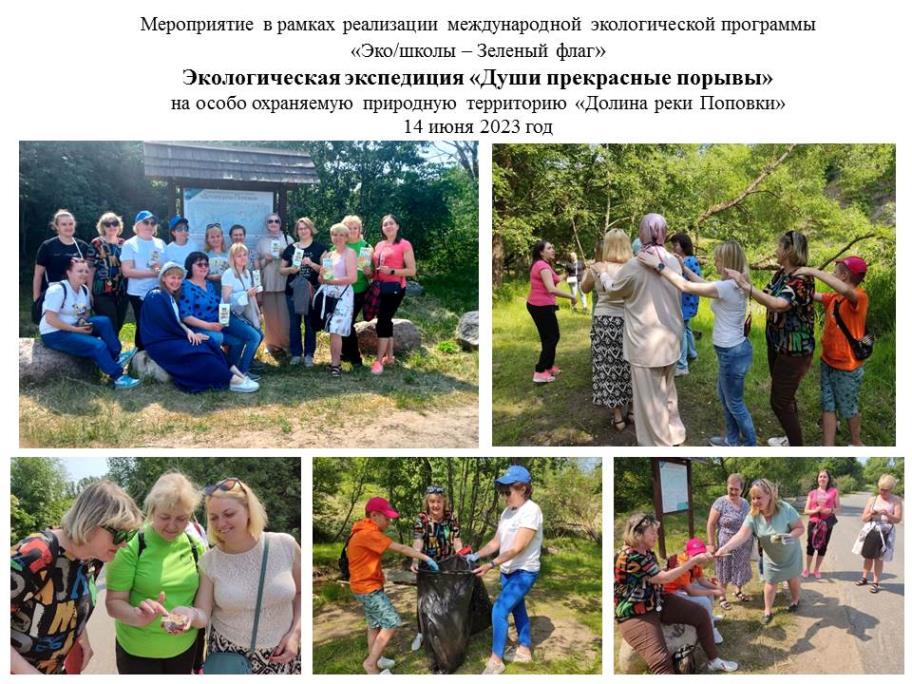 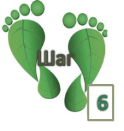 Информация о сотрудничестве
(социальном партнерстве)
СПб АППО  кафедра педагогики окружающей среды, безопасности и здоровья человека
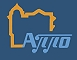 Муниципальное образование 
ГОРОД ПУШКИН
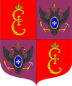 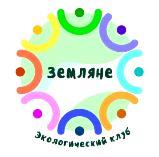 Библиотека
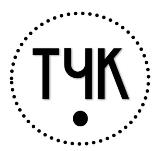 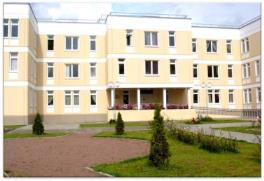 ГБДОУ детский сад № 8 
Пушкинского района Санкт-Петербурга
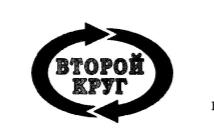 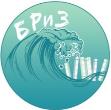 Детская 
библиотека, 
филиал № 4 на
Красносельском 
шоссе
Прием и переработка вторсырья
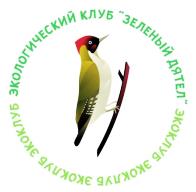 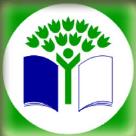 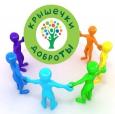 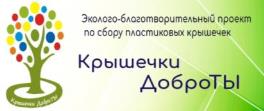 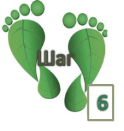 Экологический кодекс
5
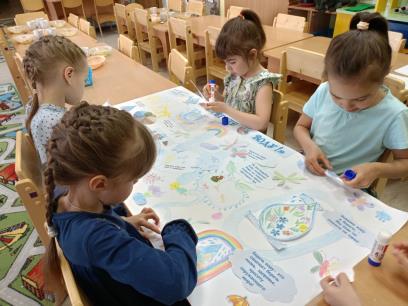 Мы кодекс о ВОДЕ создали,
Сами все нарисовали.
Выполнять его мы будем -
Ведь правила нужны всем людям!
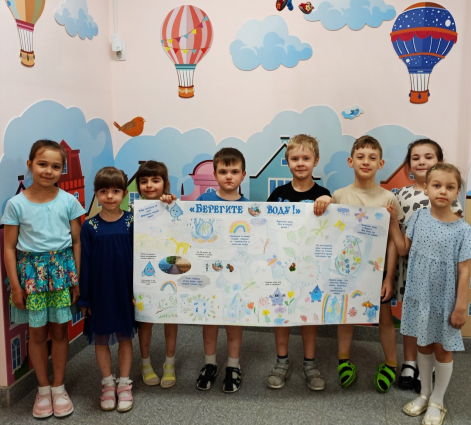 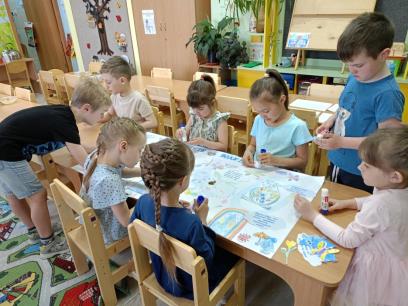 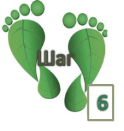 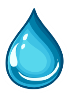 Экологический кодекс
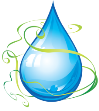 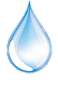 7
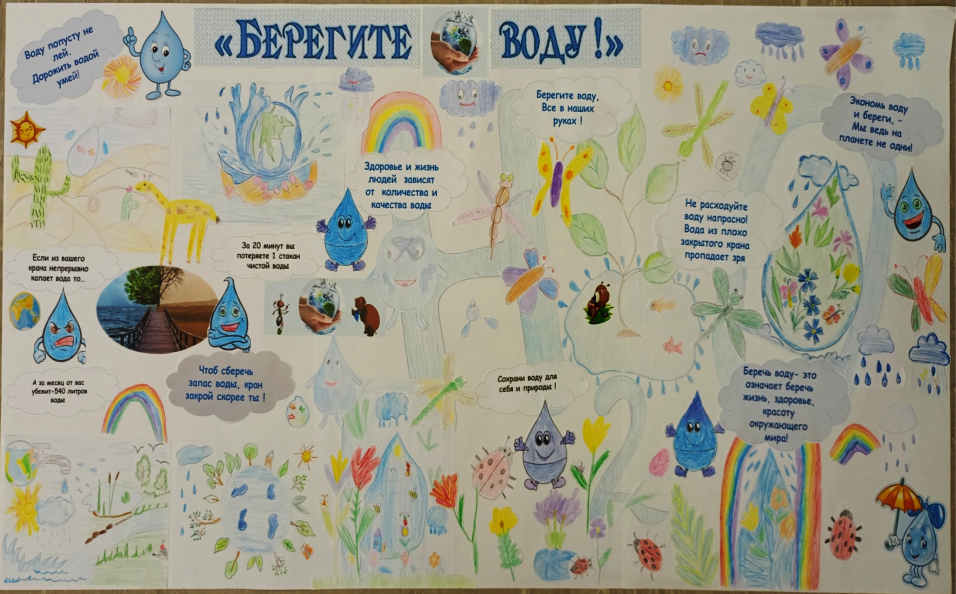 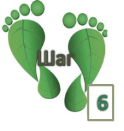 Наши достижения 
в 2023-20224 учебном году
7
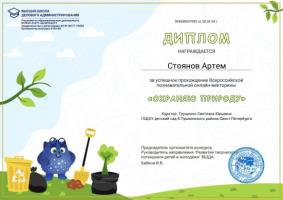 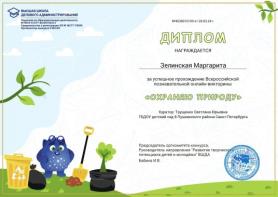 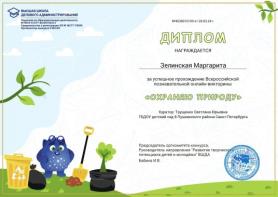 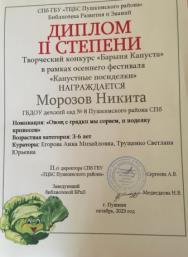 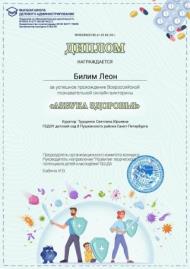 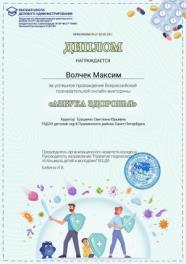 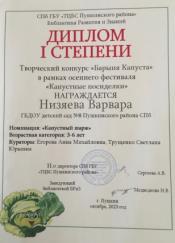 Всероссийская викторина «Охраняю природу»
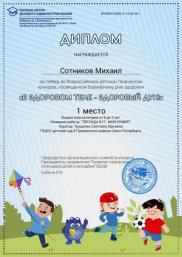 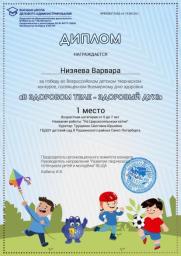 Творческий конкурс
 «Барыня капуста»
Всероссийская викторина
 «Азбука здоровья»
Всероссийский детский творческий конкурс
 «В здоровом теле – здоровый дух!»
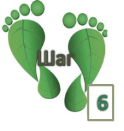 Наши достижения 
в 2023-20224 учебном году
7
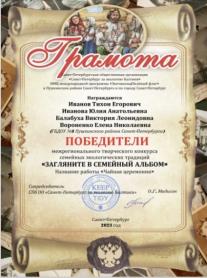 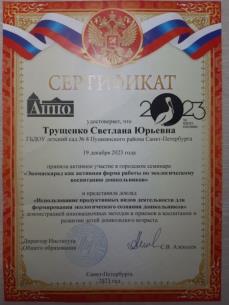 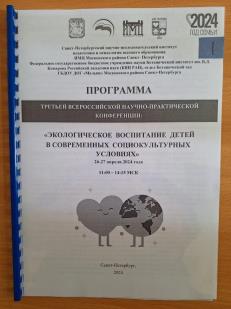 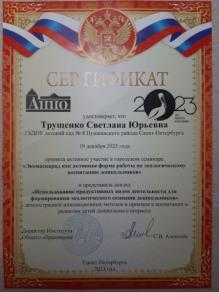 Межрегиональный творческий 
конкурс  семейных 
экологических традиций
Экологический фестиваль
 «Экомаскарад»
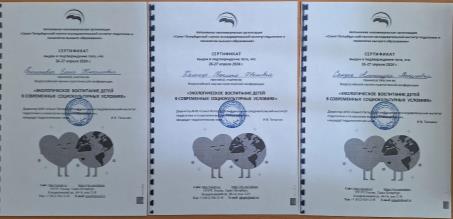